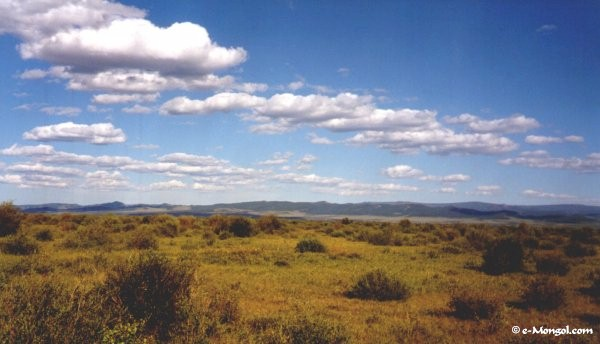 Stepe in prerije
Stepa
Velika travnata pokrajina brez dreves. Ime izvira iz ruske besede step. Podobna je preriji, le da prerijo prerašča visoka, stepo pa nizka trava. Zaradi majhne količine padavin pogosto prehaja v puščavo. Največja stepna področja se nahajajo v Rusiji in osrednjem delu ZDA.
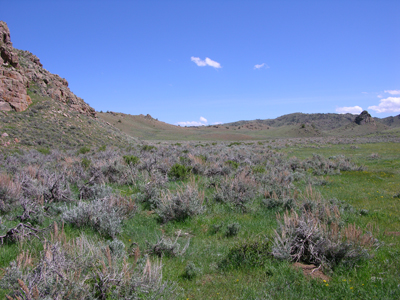 Stepa je rastlinsko območje izven tropskega pasu, za katerega je značilno travnato rastje. Razprostira se med puščavami na jugu (suha stepa) in obsežnimi gozdovi na severu (gozdna stepa), v pasu celinskega podnebja. Travne stepe z rodovitnimi prstmi so med kmetijsko najbolj izkoriščenimi deli našega planeta - "kulturne stepe". Če je padavin še dovolj, so stepe žitnice sveta; tam, ko je padavin manj pa so območja pašne živinoreje. Stepa vsebuje veliko jezer različne velikosti, ti pa privabljajo ptice.
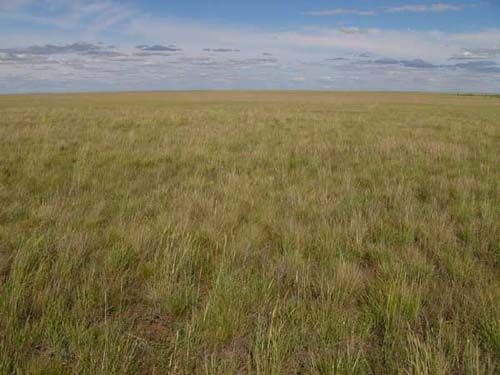 Vrste step :
Druga imena za stepo :
Gozdna stepa                  
Suha stepa
Travnata stepa
Kolturna stepa
Visokotravnata stepa            
     ( černozja ) 
-    Nizkotravnata stepa
Prerija
Pampa
Pusta
veld
živali
Konj                      
Kamele
Yaks 
ptice
Sloni
kače
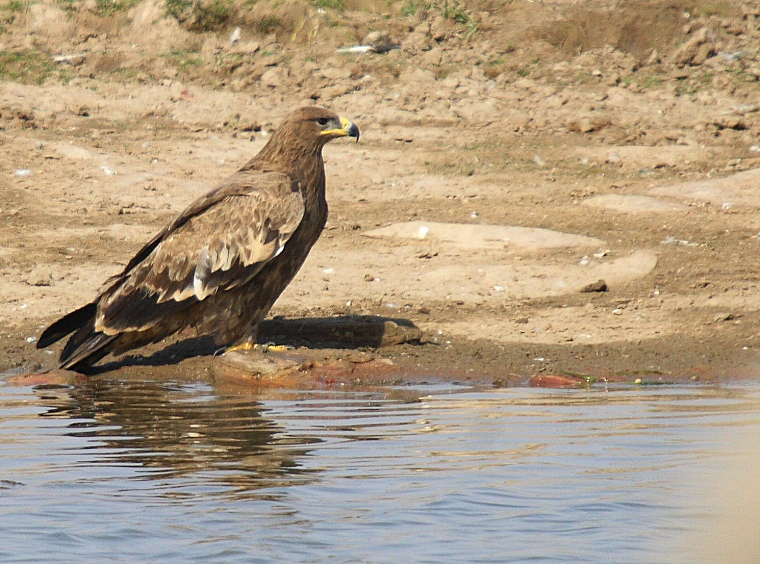 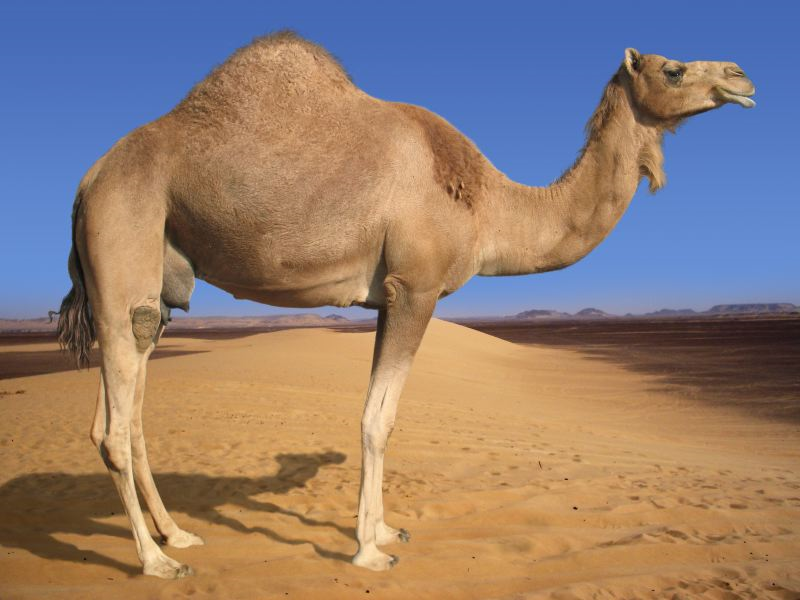 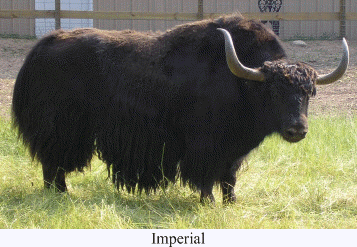 Področja stepe
-področje od vzhodne Evrope do zahodne Sibirije in južno do Kazakhstana
- štirje pasovi glede na geografsko širino

vlažne travniške stepe:.
- mejijo na borealne gozdove
- področje črnozoma
- padavin 500 – 600 mm
- pod močnim vplivom poljedelstva

Centralno azijske stepe:
- mrzle in suhe pomladi
- trave nadomestijo zeliščne in lesnate vrste

območje Črnega morja in Kazahstana:
- ponovno bolj vlažno področje
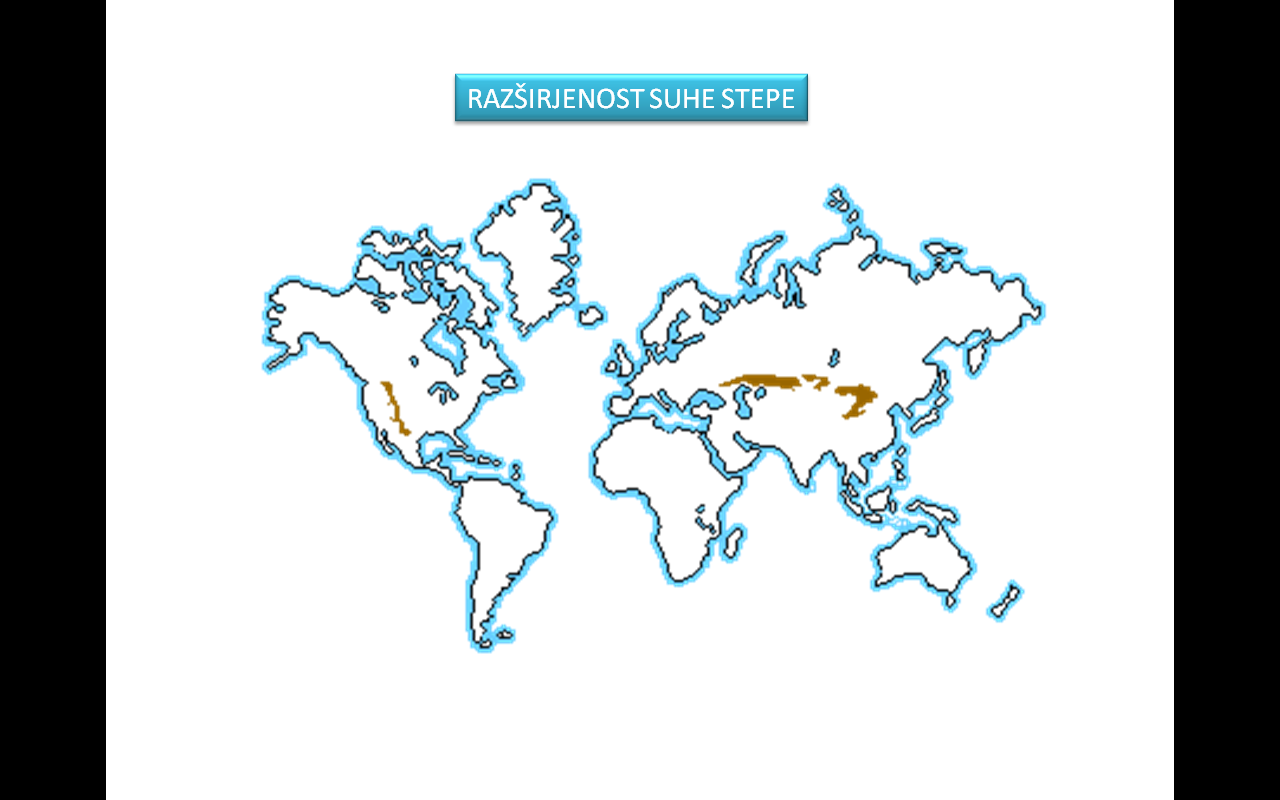 slike
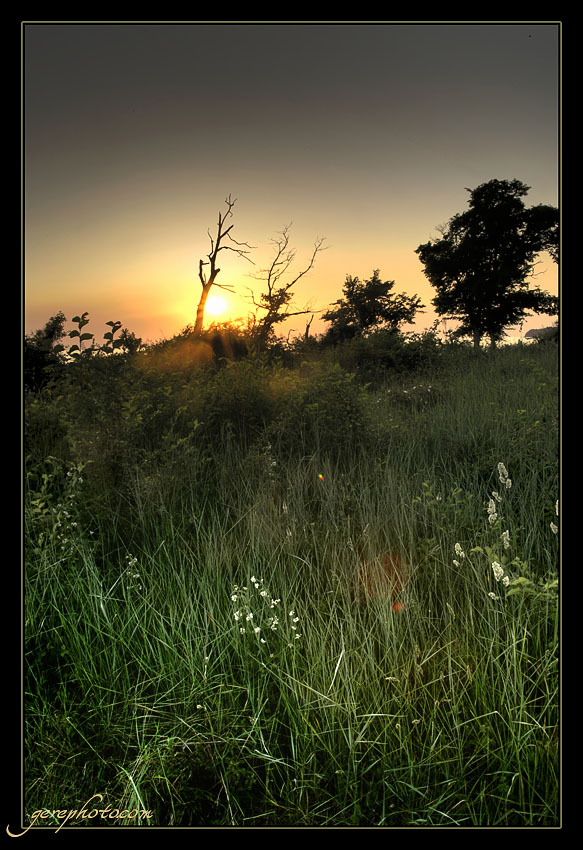 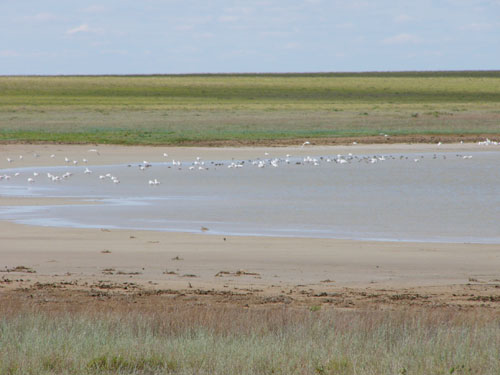 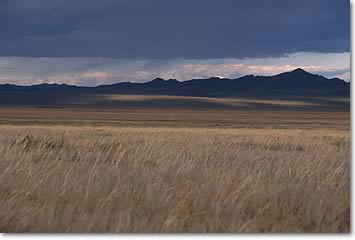 viri
http://en.wikipedia.org/wiki/Steppe
www.dijaški.net
http://sl.wikipedia.org/wiki/Stepa
http://www.o-4os.ce.edus.si/gradiva/geo/azija/podnebje/stepa.html